Ни разу не побеждённый
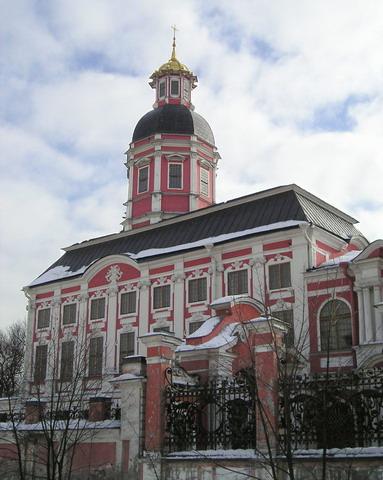 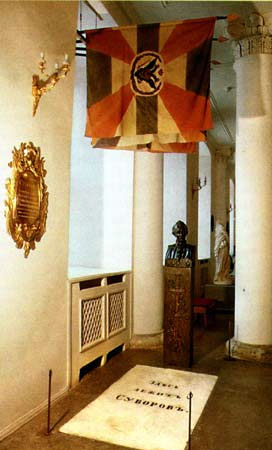 Если в Санкт-Петербурге вы придёте в Александро-Невскую лавру, то среди пышных памятников увидите плиту, на которой высечена простая  надпись: «Здесь лежит Суворов». И всё.
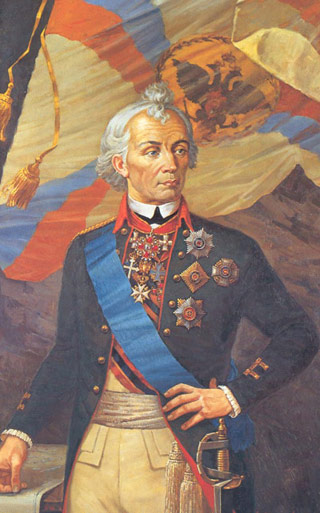 Все знают, что это тот Суворов, который, защищая честь России на бранном поле, не проиграл ни одного сражения.
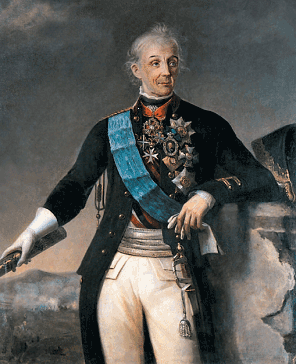 Александр Васильевич Суворов от рождения был слабым и болезненным. Но в течение всей жизни он закалялся и тренировался.  Чтобы приучить себя к холоду, он по несколько часов ходил обнаженным, обливался холодной водой, спал. Накрывшись простынёй, никогда не одевался тепло.
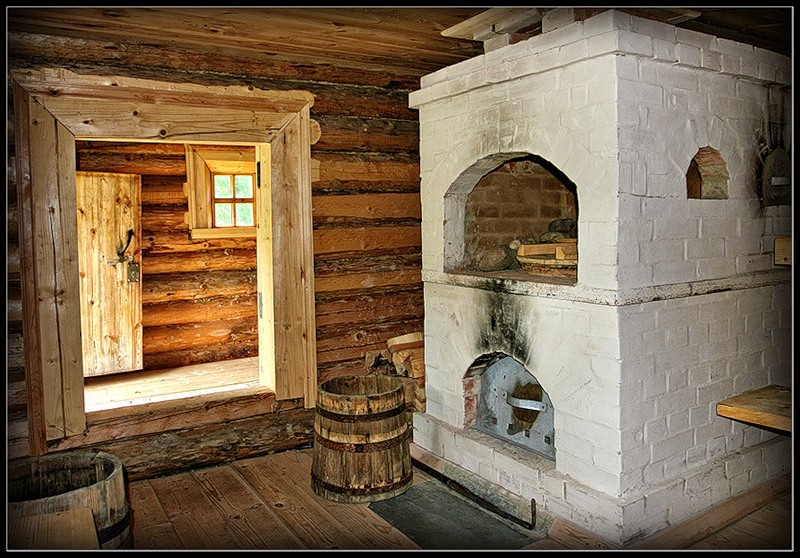 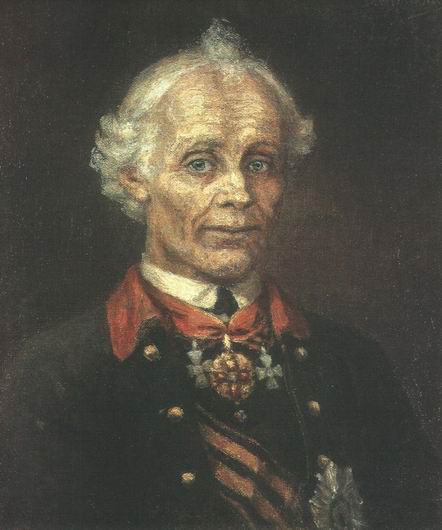 С большим удовольствием он парился в жаркой русской бане. Здоровье пригодилось  Суворову.
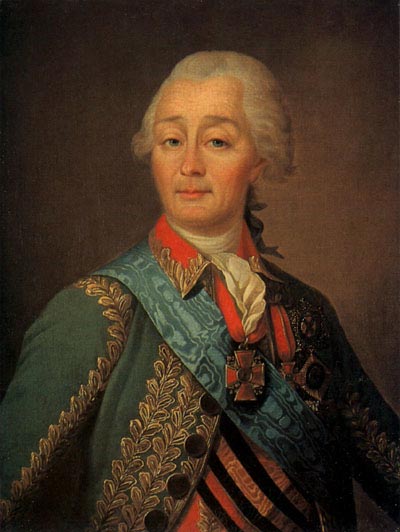 Ведь он служил почти полвека, начав службу в 18 лет капралом и закончив её генералиссимусом русской армии – это чин, который только в исключительных случаях присваивался полководцам.
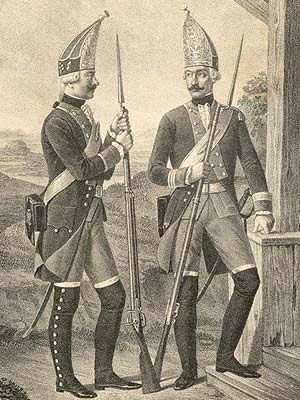 В своих действиях Суворов руководствовался принципами: 
«Глазомер, быстрота и натиск»,
 «Тяжело в ученье, легко в бою». 
От солдат он требовал инициативы, смекалки, умения применяться к быстро меняющимся обстоятельствам.
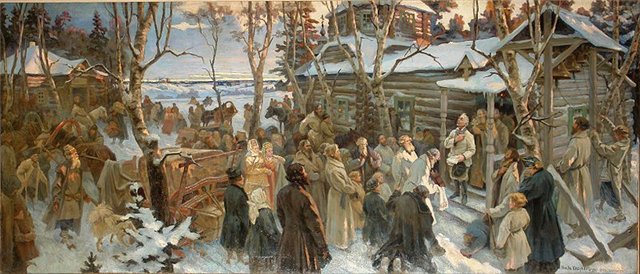 Армия боготворила Суворова. Тем более что сам полководец делил со своими солдатами все тяготы сражений и походов.
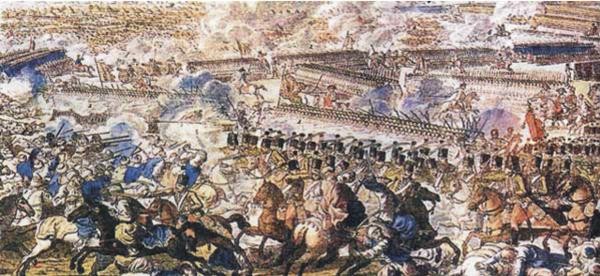 Суворов любил простых солдат. Называл их орлами, богатырями, молодцами, переносил вместе с ними все тяготы военных походов,  ел грубую солдатскую пищу.
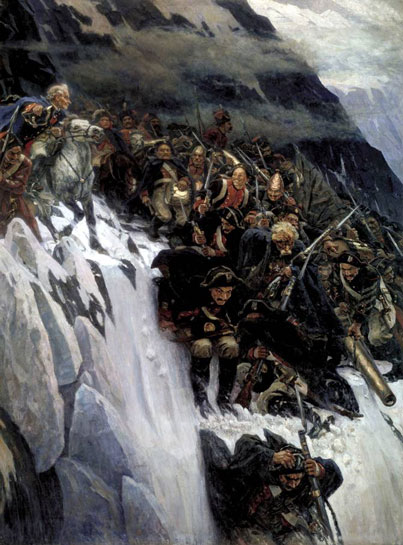 Это особенно проявилось в знаменитом переходе из Италии в Швейцарию через Альпийские горы. Преодолев кручи и пропасти, заснеженные перевалы, русские «чудо-богатыри» разгромили французов.
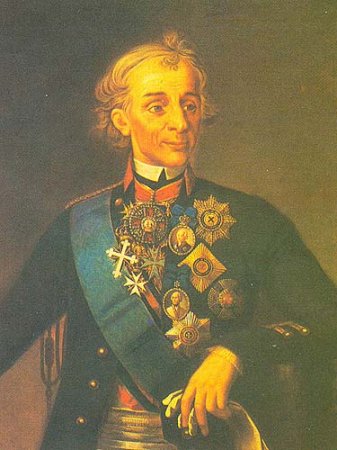 Александр  Васильевич Суворов был образованнейшим человеком своего времени. Он обладал феноменальной памятью, много читал, знал несколько европейских языков, в том числе французский, немецкий, итальянский.